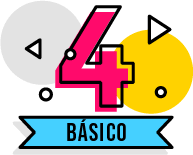 Ciencias Naturales
Aprendo 5:“Regla de las 3 R”
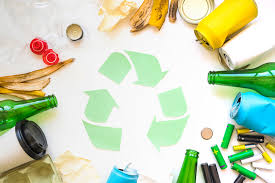 Actividad: 1.- Observa los siguientes elementos2.- Escoge uno y comenta que harías con el para no dañar el medio ambiente:
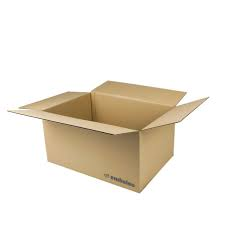 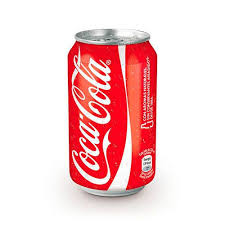 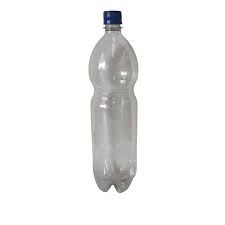 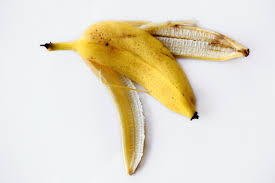 3.- Observa el siguiente video  Reducir, Reutilizar y Reciclar. Para mejorar el mundo | Videos Educativos para Niños
https://www.youtube.com/watch?v=cvakvfXj0KE
4.- Completa el siguiente esquema
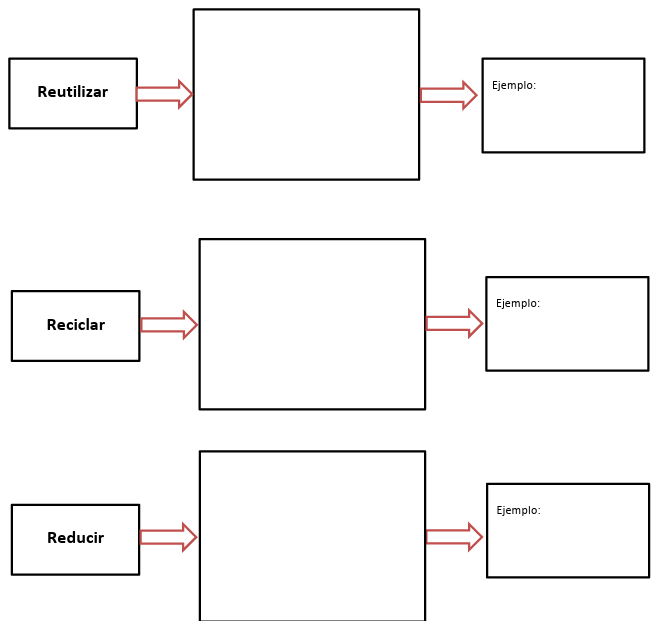 ¿A quien le enseñarías a reciclar? ¿Por qué?